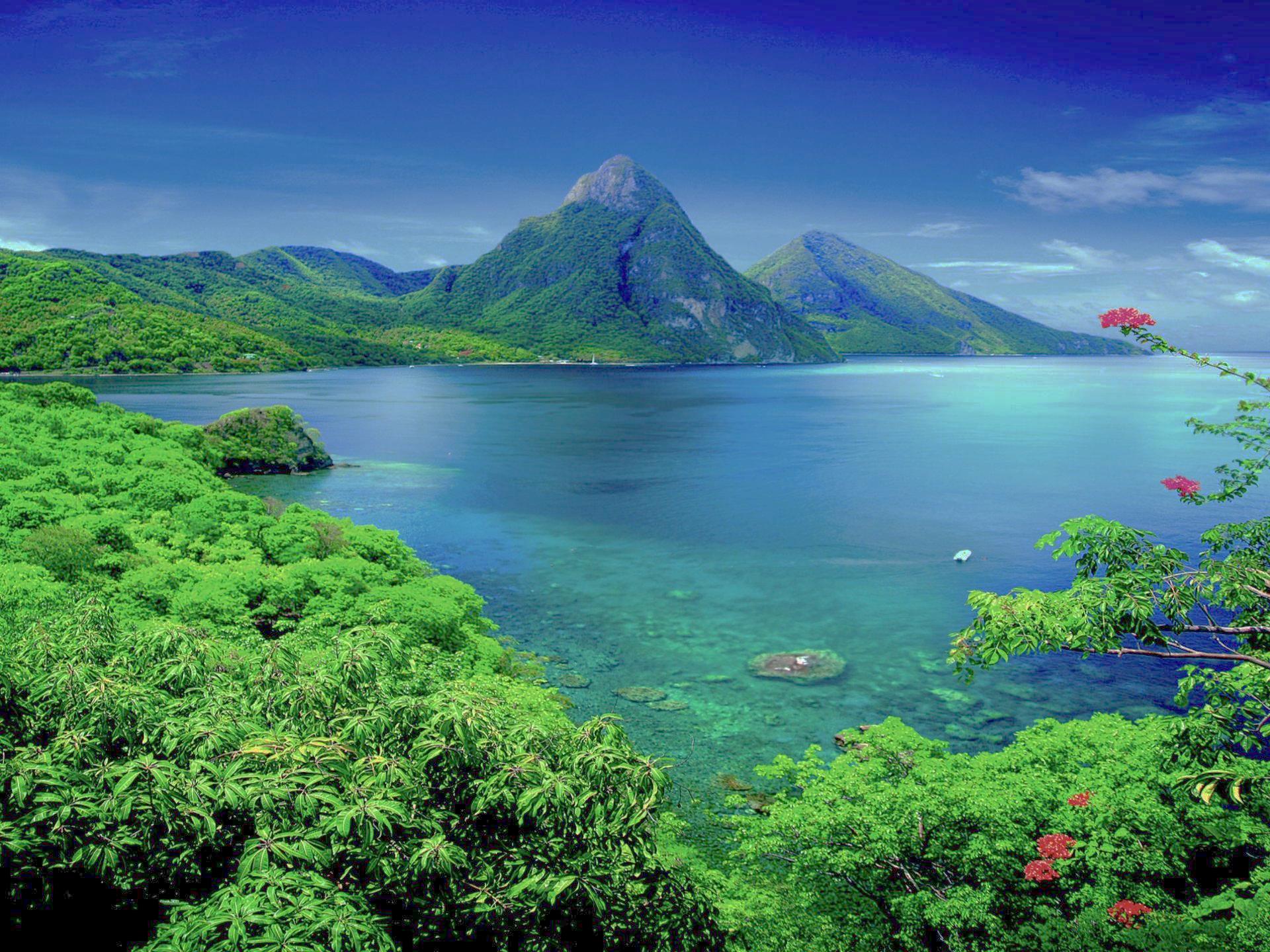 RENEWABLE ENERGY AND ENERGY EFFICIENCY IN THE CONTEXT OF SUSTAINABLE CITIES
ISSUES
1.	COST: Capital Cost/start up cost of the investment is expensive and 	prohibitive, cost to maintain back.
2.	Lack of sufficient education and capacity building
3.	Methodology
4.	Land space, competing interest of land use
5.	Lack of Legislation 
6.	Oil prices going down making RE more expensive vis a vie fosil fuel
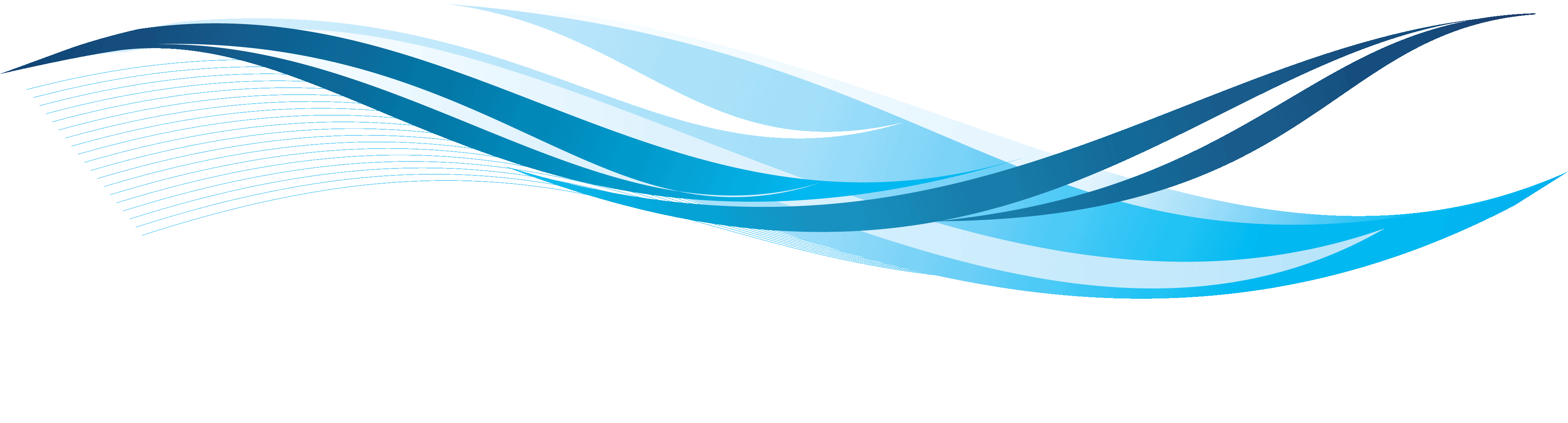 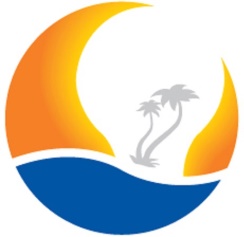 SOLUTIONS
1.	Pv installations on all building and car parks
2.	Retrofitting buildings
3.	Maximise potential for grant funding and 	exploration studies.
4.	Regional partnership, learning from other 	countries successes, 	failures, challenges 	(best practices).
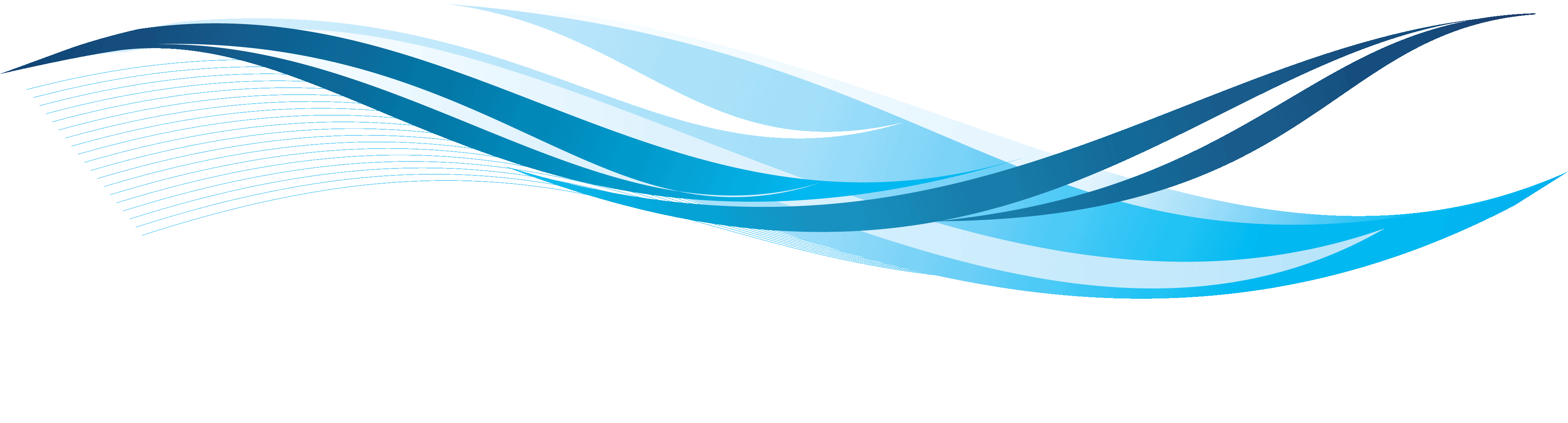 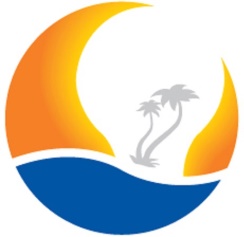 RECOMMENDATIONS
1.	Government  to offer more incentives to 	Renewable Energy Adoption: Tax breaks or 	concession for buildings willing 	to retrofit
2.	Deterrents: Increasing taxes on products 	promoting use 	of Fossil Fuel carbon 	emissions, eg 	incandescent lignts
3.	Education: Promoting a culture of energy 	efficiency 	from hotel to school, older 	folks, children
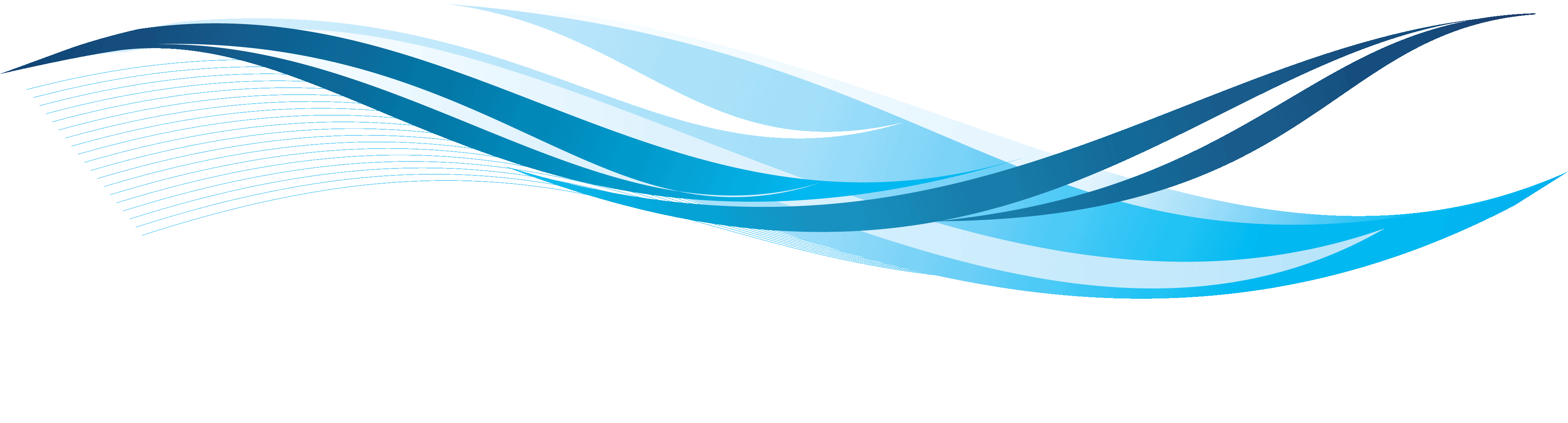 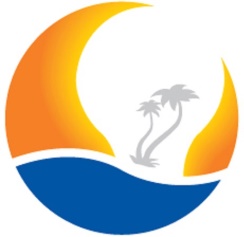